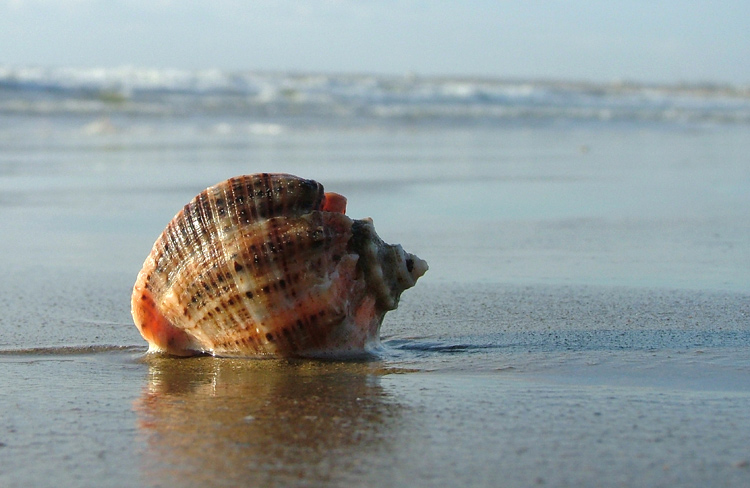 почему существование клеток нашего организма связано с жидкой средой?
Кровь – компонент внутренней среды организма
Задачи урока:
познакомиться  с составом крови и функциями её компонентов;
выяснить значение крови как важного компонента внутренней среды организма.
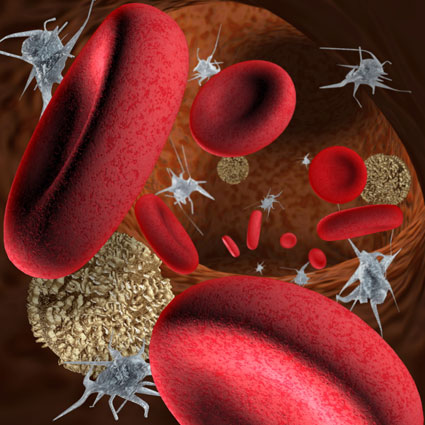 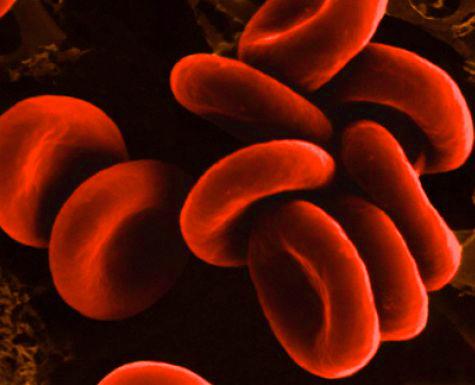 КОМПОНЕНТЫ ВНУТРЕННЕЙ СРЕДЫ
КРОВЬ
ТКАНЕВАЯ ЖИДКОСТЬ
ЛИМФА
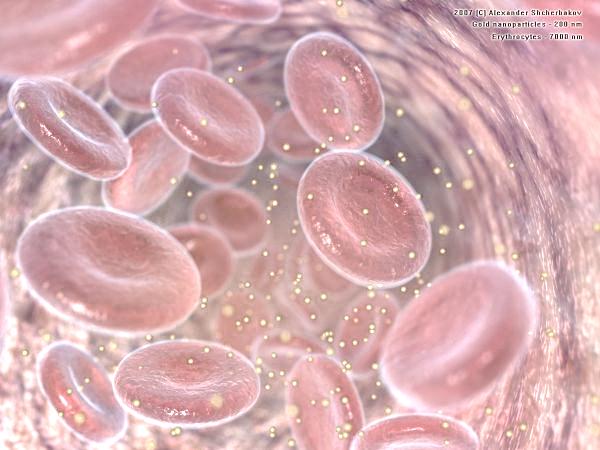 Кровь = жизнь
Что такое кровь?
Какие клетки образуют кровь?
От чего зависит цвет крови?
Тайны крови
Состав крови
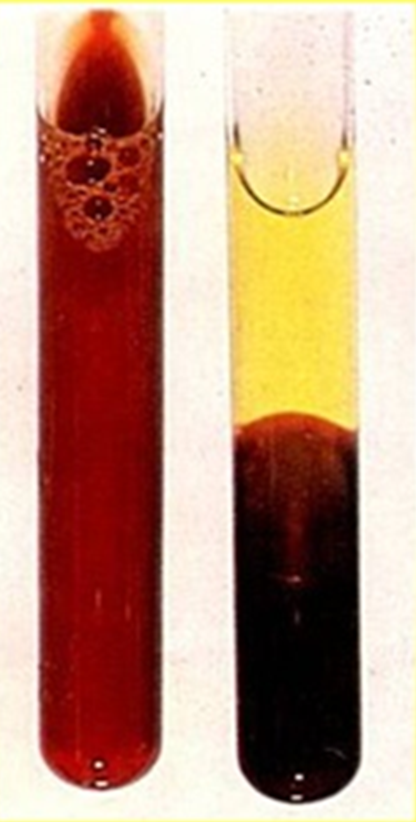 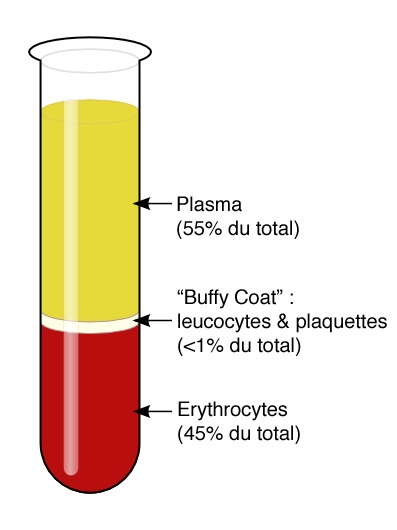 ПЛАЗМА (50-60%)
ЛЕЙКОЦИТЫ И ТРОМБОЦИТЫ
ЭРИТРОЦИТЫ
Форменные элементы крови
ЭРИТРОЦИТЫ
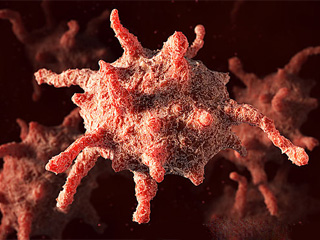 ЛЕЙКОЦИТЫ
ТРОМБОЦИТЫ
Мини-исследование «Сравнительная характеристика эритроцитов крови человека и лягушки»
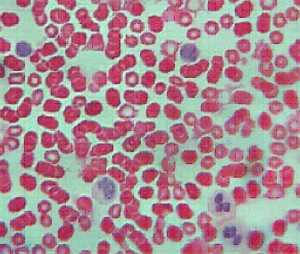 Кровь человека                   Кровь лягушки 
под микроскопом
Клетки  крови
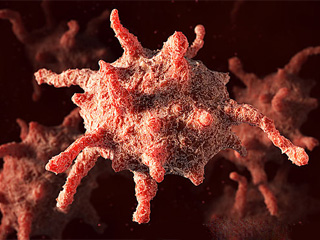 эритроциты
тромбоциты
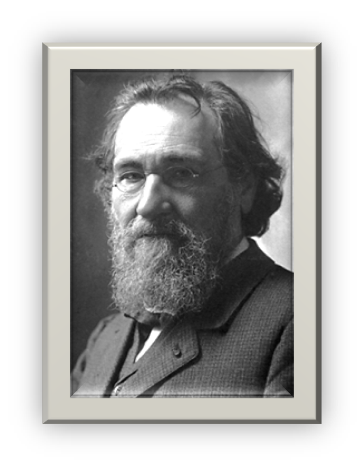 ФАГОЦИТОЗ
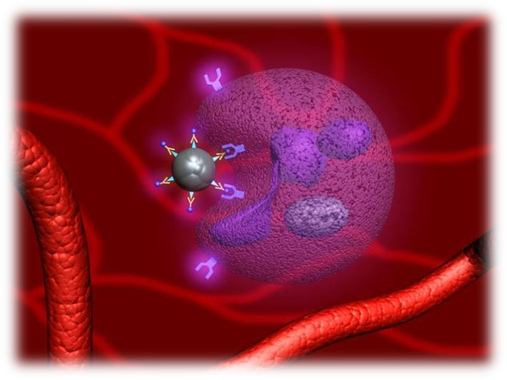 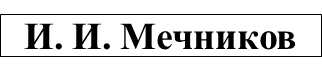 РАЗНОВИДНОСТИ ЛЕЙКОЦИТОВ:
Зернистые (гранулоциты) – нейтрофиллы, эозинофиллы и базофиллы
Незернистые (агранулоциты) – моноциты и лимфоциты.
медицинский консилиум «Общий анализ крови»
Домашнее задание:
1 группа – составить тест (10 вопросов) по материалу учебника на стр. 127-132;
2 группа – создать электронное пособие - презентацию с использованием опорного листа урока (5 слайдов);
3 группа - подготовить  дополнительное сообщение  «История открытия иммунитета» (на 3 мин);
4 группа - подготовить  дополнительное сообщение  «Группы крови» (на 3 мин)